Telepsychiatry in India: Current challenges and Future DirectionsErnst & Young LLP
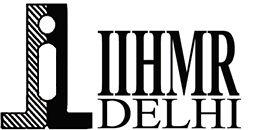 Name: Shivangi Dash
Faculty Mentor: Dr. Punit Yadav
IIHMR Delhi
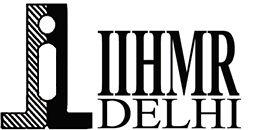 Mentor Approval
2
Introduction
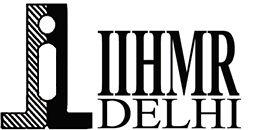 3
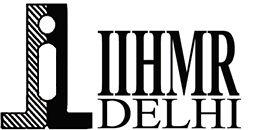 Introduction
4
Objectives of Your Study
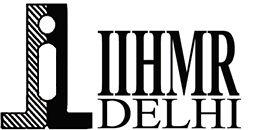 Primary
To identify the barriers/challenges faced by telepsychiatry providers and psychiatric patients in India as well as recommend any technology interventions that can help overcome this gap in future.
Secondary
To identify the current trends of telepsychiatry in India and abroad, including the types of services offered and the technologies used.
To analyse the ethical and legal issues surrounding telepsychiatry, such as privacy, informed consent, and liability.
5
Methodology
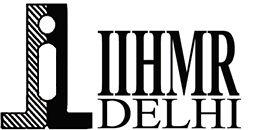 6
Methodology
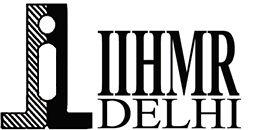 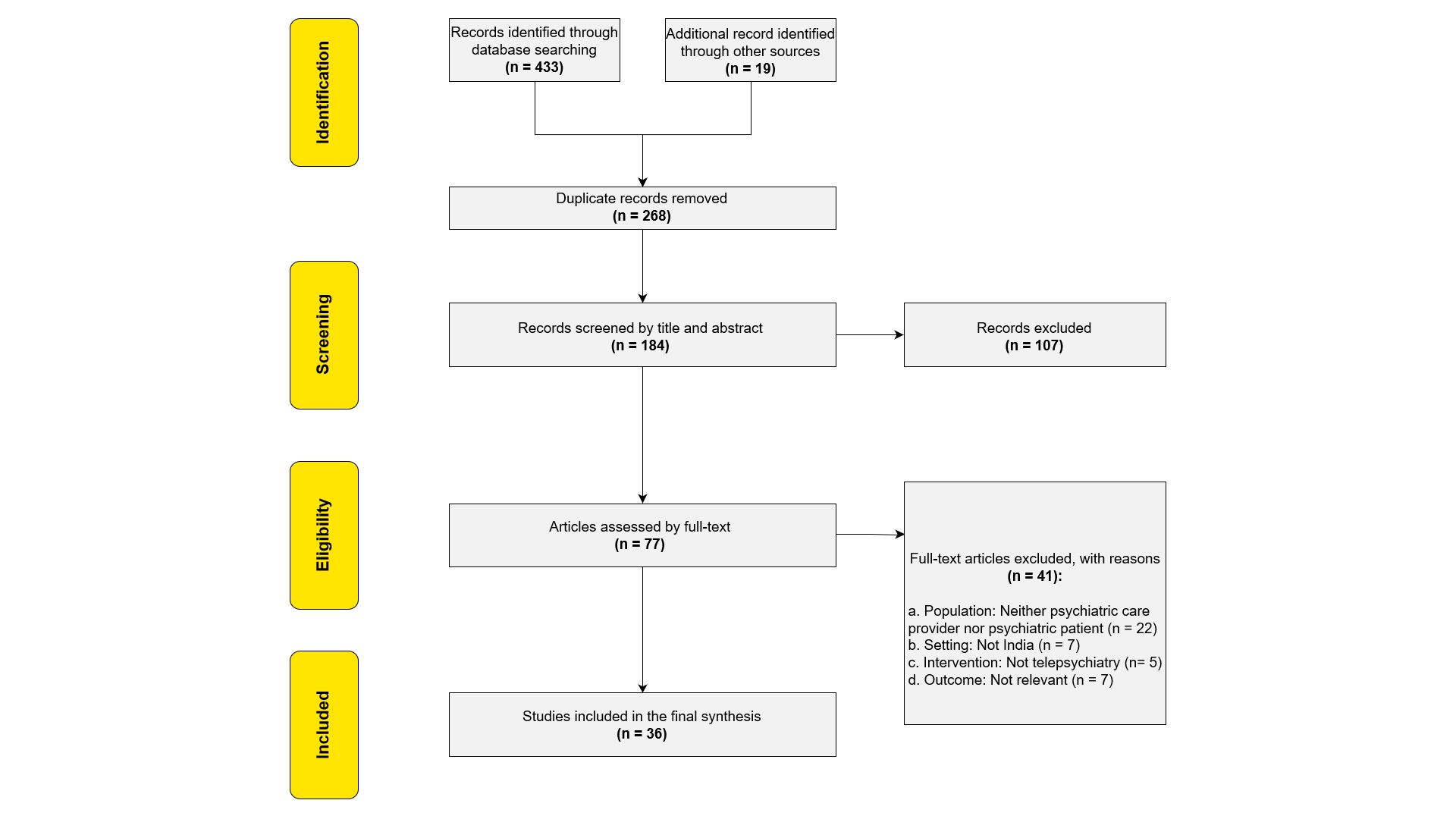 7
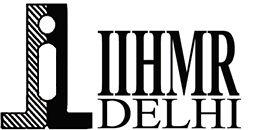 Results
8
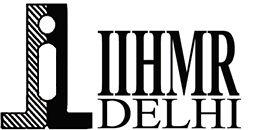 Results
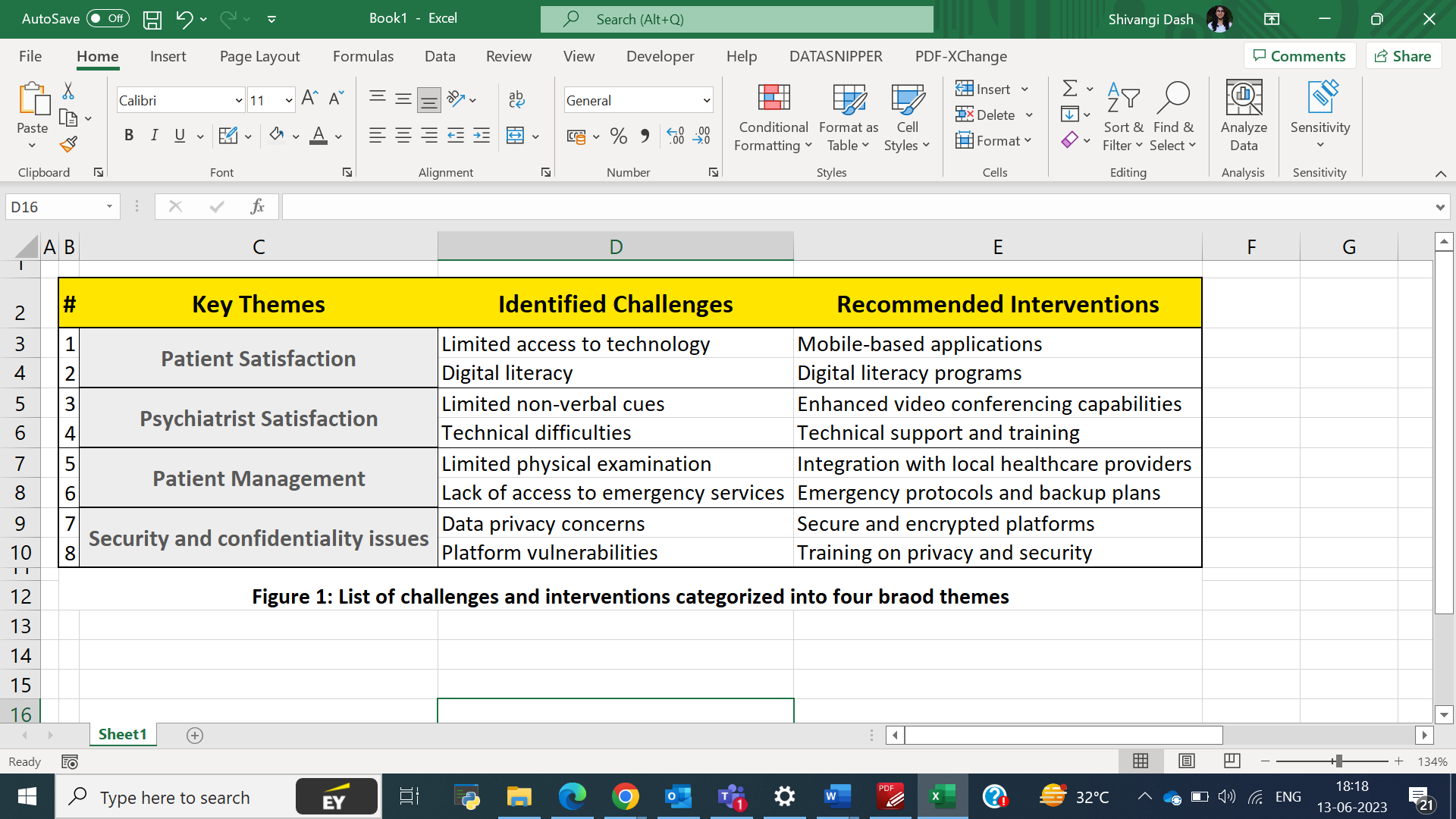 9
Results
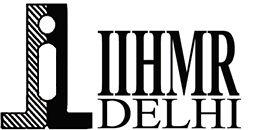 1
2
3
4
Theme 3: Patient Management
Theme 4: Security or Confidentiality Issues
Theme 1: Patient Satisfaction
Theme 2: Psychiatrist Satisfaction
Barriers/Challenges:
Limited access to technology: Many patients in India, especially in rural areas, face barriers to accessing telepsychiatry services due to limited access to computers or smartphones.
Digital literacy: Low digital literacy among some individuals hinders effective participation in telepsychiatry sessions.
Digital Interventions:
Mobile-based applications: User-friendly mobile apps can provide easy access to telepsychiatry services through smartphones.
Digital literacy programs: Training programs can improve patients' comfort and confidence in using technology.
Barriers/Challenges:
Limited non-verbal cues: Telepsychiatry consultations lack some non-verbal cues, impacting psychiatrists' ability to assess patients accurately.
Technical difficulties: Connectivity issues and platform glitches frustrate psychiatrists and hinder effective communication.
Digital Interventions:
Enhanced video conferencing capabilities: High-quality video and audio capabilities can facilitate better communication.
Technical support and training: Comprehensive technical support and training can mitigate challenges associated with technical difficulties.
Barriers/Challenges:
Limited physical examination: Telepsychiatry limits physical examinations, affecting accurate diagnosis and treatment monitoring.
Lack of access to emergency services: Immediate access to emergency services may be limited in telepsychiatry.
Digital Interventions:
Integration with local healthcare providers: Collaboration with local providers can facilitate physical examinations and access to emergency services.
Emergency protocols and backup plans: Developing protocols and backup plans ensures patient safety during emergencies.
Barriers/Challenges:
Data privacy concerns: Patients have concerns about sharing sensitive information on digital platforms.
Platform vulnerabilities: Data breaches and unauthorized access compromise patient security.
Digital Interventions:
Secure and encrypted platforms: Implementing platforms with robust security measures addresses data privacy concerns.
Training on privacy and security: Education on best practices ensures adherence to confidentiality standards.
Discussion
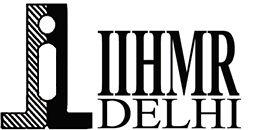 Barriers and Challenges 

For Telepsychiatry Providers
Technological issues: Software compatibility, connectivity problems, and technical glitches [3,4].
Reimbursement and medicolegal concerns: Inadequate reimbursement and worries about liability [5].
Psychiatrist satisfaction: Mixed findings, with some concerns about missing non-verbal cues and anxiety about technology [6].

For Psychiatric Patients
Connectivity issues: Limited internet access in rural areas affecting seamless telepsychiatry services [5,6,7,11].
Patient satisfaction: Ensuring high patient satisfaction with telepsychiatry by addressing connectivity and technical challenges [5,6].
Patient management: Difficulty in conducting comprehensive assessments remotely and limited multidisciplinary collaboration [4,6].

Technology Interventions for Future Improvement
Artificial Intelligence (AI): Automating administrative tasks, personalized treatment plans, and chatbots for support and information.
Mobile Applications: User-friendly interfaces for secure messaging, appointment scheduling, and self-help resources.
Remote Monitoring Devices: Continuous assessment of patient functioning, enabling personalized treatment adjustments.
Telecollaboration Tools: Facilitating communication and interdisciplinary collaborations among healthcare professionals.
[2,5,6,9,11]
11
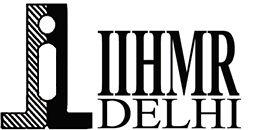 Discussion
Current Trends in Telepsychiatry:
Services offered: Virtual consultations, remote assessments, medication management, and therapy sessions. 
Technologies used: Video conferencing platforms, secure messaging systems, remote monitoring devices, and mobile applications.
[12,13,14,16].

Ethical and Legal Issues in Telepsychiatry:
Privacy and confidentiality: Robust encryption techniques, adherence to privacy regulations, and secure storage of patient records.
Informed consent: Ensuring patients understand the limitations and risks of telepsychiatry services.
Liability: Addressing concerns regarding medicolegal issues, liability, and responsibility for patient outcomes.
[15,17,21,24].

Recommendations for Ethical and Legal Compliance:
Data protection: Complying with relevant data protection laws and implementing secure video conferencing platforms.
Comprehensive training: Providing psychiatrists and staff with training on data privacy protocols and ethical guidelines.
Cultural considerations: Adapting telepsychiatry services to the cultural context and ensuring inclusivity and equity.
[15,18,19,21,24].
12
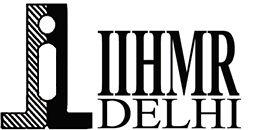 Conclusion
Telepsychiatry in India has great potential for expanding access to mental healthcare services.
Challenges include connectivity, technical difficulties, patient management, and security/confidentiality.
Incorporating technology interventions like VR, AI, big data analytics, mobile apps, remote monitoring, chatbots, telemedicine platforms, ML, and gamification can enhance telepsychiatry.
Further research is needed to address ethical and societal concerns.

Recommendations:
Improve telepsychiatry tools: Collaborate with solution providers to enhance digital tools for secure, engaging, and evidence-based telepsychiatry services, while ensuring a cohesive user experience.
Ensure accessibility and privacy: Increase awareness, affordability, and trust in telepsychiatry services, emphasizing anonymity, confidentiality, and data protection to encourage utilization and maintain transparent communication about data access and policies.
Foster comprehensive care: Integrate mental health support with physical health services, promoting a holistic approach to patient care for improved outcomes.
13
References
Sagar R, Singh S. National Tele-Mental Health Program in India: A step towards mental health care for all? Indian J Psychiatry. 2022 Mar-Apr;64(2):117-119. doi: 10.4103/indianjpsychiatry.indianjpsychiatry_145_22. Epub 2022 Mar 24. PMID: 35494321; PMCID: PMC9045352.
Malhotra S, Chakrabarti S, Shah R. Telepsychiatry: Promise, potential, and challenges. Indian J Psychiatry. 2013;55:3-11.
Gururaj G, Varghese M, Benegal V, et al. National Mental Health Survey of India, 2015–16 prevalence, pattern and outcomes. Bengaluru: NIMHANS, 2017.
World Health Organization. Mental health atlas 2014. Geneva: WHO, 2015.
Sunderji N, Crawford A, and Jovanovic M. Telepsychiatry in graduate medical education: a narrative review. Acad Psychiatry. 2015;39:55-62.
NIMHANS. INDIANS. Bengaluru: NIMHANS, 2019.
Torous J, Staples P, and Onnela J-P. Realizing the potential of mobile mental health: new methods for new data in psychiatry. Curr Psychiatry Rep. 2015;17(8):602.
Wootton R, Craig J, and Patterson V. Introduction to telemedicine. Boca Raton, FL: CRC Press, 2017.
Drago A, Winding T, and Antypa N. Videoconferencing in psychiatry, a meta-analysis of assessment and treatment. Eur Psychiatry. 2016;36:29-37.
Lakhtakia T, Torous J. Current directions in digital interventions for mood and anxiety disorders. Curr Opin Psychiatry. 2022 Mar 1;35(2):130-135. doi: 10.1097/YCO.0000000000000772. PMID: 34966117.
Math SB, Gowda GS, Basavaraju V, et al. Cost estimation for the implementation of the Mental Healthcare Act 2017. Indian J Psychiatry. 2019;61:S650-S9.
14
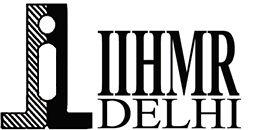 Thank You
Any Questions
15